Asociación Nacional de Facultades yEscuelas de Contaduría y Administración
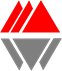 Coordinación Regional de Responsabilidad Universitaria

Zona 6 Sur
Asociación Nacional de Facultades yEscuelas de Contaduría y Administración
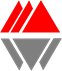 INFORME RESULTADOS 2020
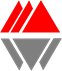 Red de pares Académicos Participantes en el Proceso de Refrendo 2020
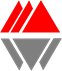 Red de pares Académicos Participantes en el Proceso de obtención del Distintivo RSU  2020
Evaluación en proceso
Asociación Nacional de Facultades yEscuelas de Contaduría y Administración
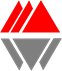 Mayor información:

Dra. Elda Magdalena López Castro
Coordinadora Regional RSU Zona 6 Sur
Facultad de Contaduría y Administración Campus Xalapa
Universidad Veracruzana
Tel. 228 8421700 ext 11677